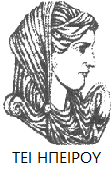 Ελληνική Δημοκρατία
Τεχνολογικό Εκπαιδευτικό Ίδρυμα Ηπείρου
Συστήματα Τηλεκπαίδευσης
Ενότητα 8 : Δραστηριότητες Εξάσκησης & Εξέτασης

Δημήτριος Λιαροκάπης
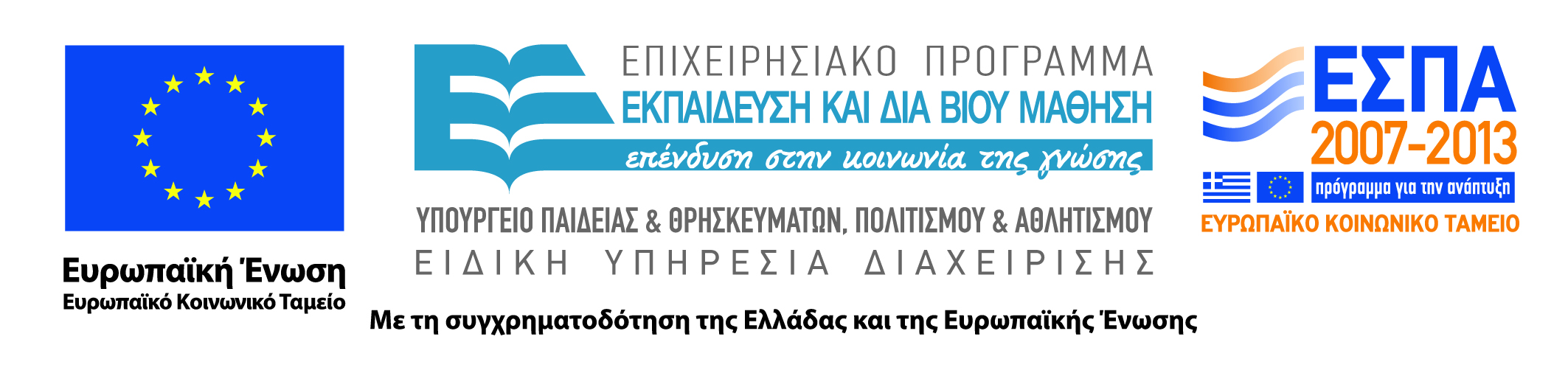 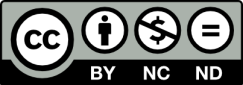 Ανοιχτά Ακαδημαϊκά Μαθήματα στο ΤΕΙ Ηπείρου
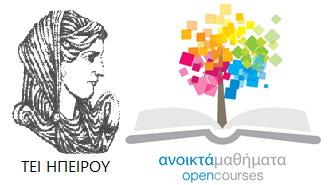 Τμήμα Μηχανικών Πληροφορικής
Συστήματα Τηλεκπαίδευσης
Ενότητα 8 : Δραστηριότητες Εξάσκησης & Εξέτασης

Δημήτριος Λιαροκάπης
Καθηγητής Εφαρμογών
Άρτα, 2015
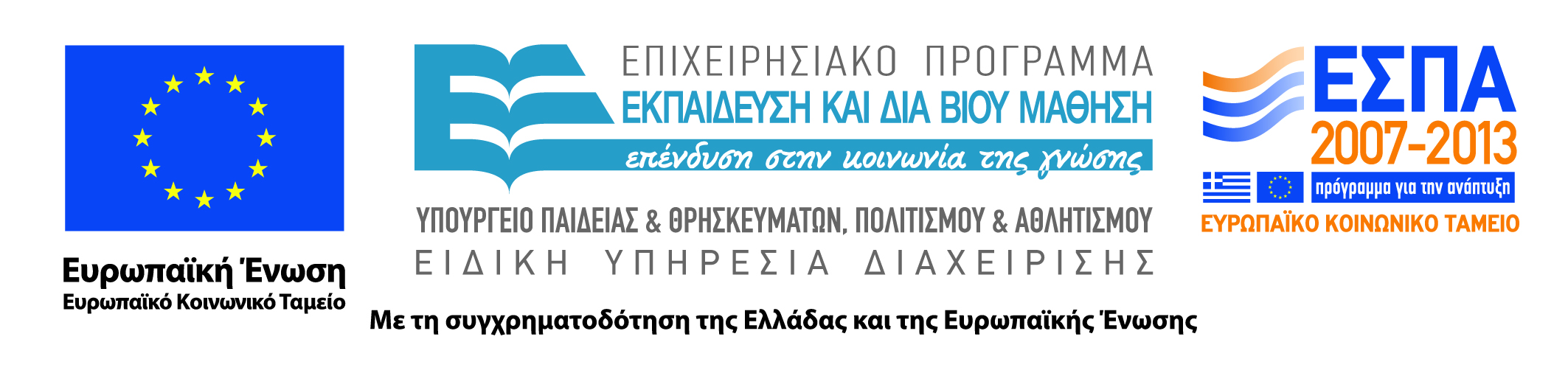 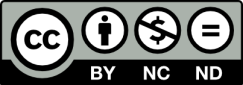 ΣΥΣΤΗΜΑΤΑ ΤΗΛΕΚΠΑΙΔΕΥΣΗΣ, Ενότητα 8, ΤΜΗΜΑ ΜΗΧΑΝΙΚΩΝ ΠΛΗΡΟΦΟΡΙΚΗΣ, 
ΤΕΙ ΗΠΕΙΡΟΥ- Ανοιχτά Ακαδημαϊκά Μαθήματα στο ΤΕΙ Ηπείρου
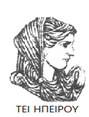 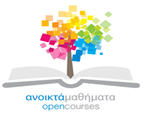 Άδειες Χρήσης
Το παρόν εκπαιδευτικό υλικό υπόκειται σε άδειες χρήσης Creative Commons. 
Για εκπαιδευτικό υλικό, όπως εικόνες, που υπόκειται σε άλλου τύπου άδειας χρήσης, η άδεια χρήσης αναφέρεται ρητώς.
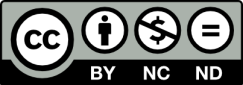 ΣΥΣΤΗΜΑΤΑ ΤΗΛΕΚΠΑΙΔΕΥΣΗΣ, Ενότητα 8, ΤΜΗΜΑ ΜΗΧΑΝΙΚΩΝ ΠΛΗΡΟΦΟΡΙΚΗΣ, 
ΤΕΙ ΗΠΕΙΡΟΥ- Ανοιχτά Ακαδημαϊκά Μαθήματα στο ΤΕΙ Ηπείρου
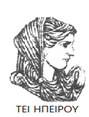 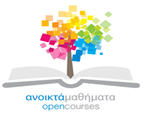 Χρηματοδότηση
Το έργο υλοποιείται στο πλαίσιο του Επιχειρησιακού Προγράμματος «Εκπαίδευση και Δια Βίου Μάθηση» και συγχρηματοδοτείται από την Ευρωπαϊκή Ένωση (Ευρωπαϊκό Κοινωνικό Ταμείο) και από εθνικούς πόρους.
Το έργο «Ανοικτά Ακαδημαϊκά Μαθήματα στο TEI Ηπείρου» έχει χρηματοδοτήσει μόνο τη αναδιαμόρφωση του εκπαιδευτικού υλικού.
Το παρόν εκπαιδευτικό υλικό έχει αναπτυχθεί στα πλαίσια του εκπαιδευτικού έργου του διδάσκοντα.
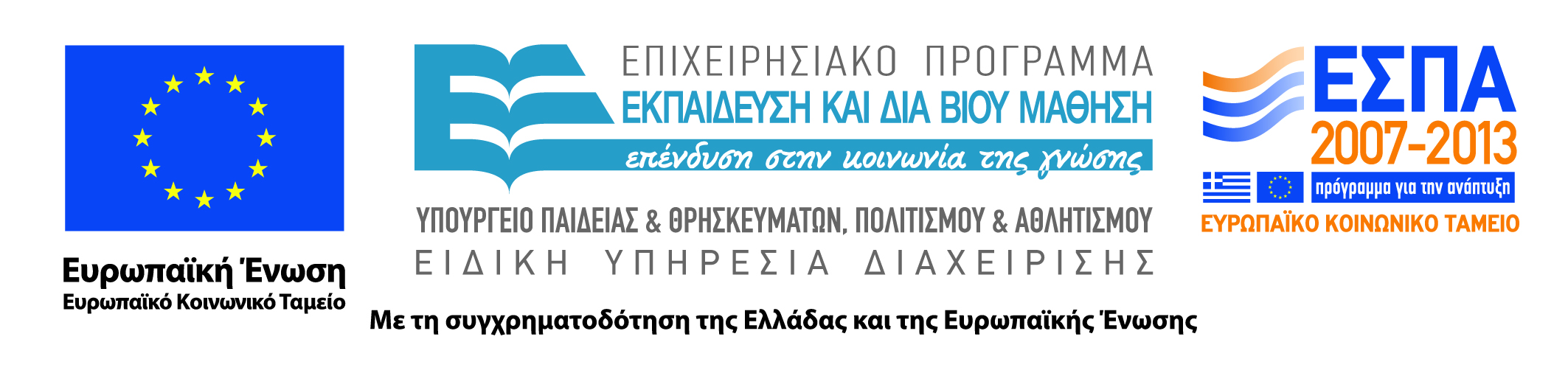 ΣΥΣΤΗΜΑΤΑ ΤΗΛΕΚΠΑΙΔΕΥΣΗΣ, Ενότητα 8, ΤΜΗΜΑ ΜΗΧΑΝΙΚΩΝ ΠΛΗΡΟΦΟΡΙΚΗΣ, 
ΤΕΙ ΗΠΕΙΡΟΥ- Ανοιχτά Ακαδημαϊκά Μαθήματα στο ΤΕΙ Ηπείρου
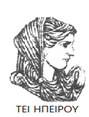 Σκοποί  ενότητας
Τύποι Ερωτήσεων και Τρόποι Χρήσης

Τρόποι Αποθάρρυνσης Μαντέματος

Χρήση Επεξηγήσεως και Διευκολύνσεων
ΣΥΣΤΗΜΑΤΑ ΤΗΛΕΚΠΑΙΔΕΥΣΗΣ, Ενότητα 8, ΤΜΗΜΑ ΜΗΧΑΝΙΚΩΝ ΠΛΗΡΟΦΟΡΙΚΗΣ, 
ΤΕΙ ΗΠΕΙΡΟΥ- Ανοιχτά Ακαδημαϊκά Μαθήματα στο ΤΕΙ Ηπείρου
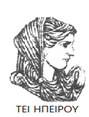 Περιεχόμενα ενότητας
Δοκιμασίες / Εξετάσεις /Tests
Τύποι Ερωτήσεων
Σωστό/Λαθος Αληθές/Ψευδές (True/False)
Πολλαπλής επιλογής
Συμπλήρωση Κενων / Συντομης Απάντησης
Ταιριάσματος
Ανάπτυξης
Διαδικασίας
Συστήματα Τηλεκπαίδευσης
Δοκιμασίες (Tests)
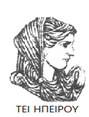 ΣΥΣΤΗΜΑΤΑ ΤΗΛΕΚΠΑΙΔΕΥΣΗΣ Ενότητα 8, ΤΜΗΜΑ ΜΗΧΑΝΙΚΩΝ ΠΛΗΡΟΦΟΡΙΚΗΣ, 
ΤΕΙ ΗΠΕΙΡΟΥ- Ανοιχτά Ακαδημαϊκά Μαθήματα στο ΤΕΙ Ηπείρου
Δοκιμασίες / Εξετάσεις /Tests
Γιατί τις/τα χρησιμοποιούμε;
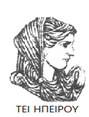 ΣΥΣΤΗΜΑΤΑ ΤΗΛΕΚΠΑΙΔΕΥΣΗΣ Ενότητα 8, ΤΜΗΜΑ ΜΗΧΑΝΙΚΩΝ ΠΛΗΡΟΦΟΡΙΚΗΣ, 
ΤΕΙ ΗΠΕΙΡΟΥ- Ανοιχτά Ακαδημαϊκά Μαθήματα στο ΤΕΙ Ηπείρου
Δοκιμασίες / Εξετάσεις /Tests
Μετρούμε την πρόοδο ως προς τους στόχους.

Δίνουν έμφαση στο τι θεωρείται σημαντικό ώστε οι εκπαιδευόμενοι να εστιάσουν στη μάθηση.

Οι μαθητευόμενοι εφαρμόζουν κατά κάποιο τρόπο ότι έχουν μάθει και μαθαίνουν σε βάθος.
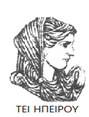 ΣΥΣΤΗΜΑΤΑ ΤΗΛΕΚΠΑΙΔΕΥΣΗΣ Ενότητα 8, ΤΜΗΜΑ ΜΗΧΑΝΙΚΩΝ ΠΛΗΡΟΦΟΡΙΚΗΣ, 
ΤΕΙ ΗΠΕΙΡΟΥ- Ανοιχτά Ακαδημαϊκά Μαθήματα στο ΤΕΙ Ηπείρου
Δοκιμασίες / Εξετάσεις /Tests
Ελέγχουν την επιτυχία του εκπαιδευτικού υλικού.

Βεβαιώνουν / Πιστοποιούν ότι οι εκπαιδευόμενοι έχουν αποκτήσει κάποιες δεξιότητες.

Ερευνούν αν οι εκπαιδευόμενοι έχουν ήδη κάποιες γνώσεις ώστε να αποφύγουν κάποια μαθήματα
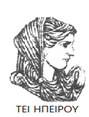 ΣΥΣΤΗΜΑΤΑ ΤΗΛΕΚΠΑΙΔΕΥΣΗΣ Ενότητα 8, ΤΜΗΜΑ ΜΗΧΑΝΙΚΩΝ ΠΛΗΡΟΦΟΡΙΚΗΣ, 
ΤΕΙ ΗΠΕΙΡΟΥ- Ανοιχτά Ακαδημαϊκά Μαθήματα στο ΤΕΙ Ηπείρου
Τύποι Ερωτήσεων
Σωστό/Λαθος, Αληθές/Ψευδές (True/False)
Πολλαπλής επιλογής (Μοναδική Επιλογή)
Πολλαπλής επιλογής (Πολλαπλή Επιλογής
Συμπλήρωση Κενων / Συντομης Απάντησης
Ταιριάσματος
Ακολουθία
Ανάπτυξης
Διαδικασίας
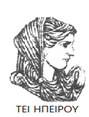 ΣΥΣΤΗΜΑΤΑ ΤΗΛΕΚΠΑΙΔΕΥΣΗΣ Ενότητα 8, ΤΜΗΜΑ ΜΗΧΑΝΙΚΩΝ ΠΛΗΡΟΦΟΡΙΚΗΣ, 
ΤΕΙ ΗΠΕΙΡΟΥ- Ανοιχτά Ακαδημαϊκά Μαθήματα στο ΤΕΙ Ηπείρου
True/False
Περιπτώσεις:
Είναι μια δήλωση αληθής ή ψευδής
Θα δουλέψει μια διαδικασία σε ένα πρόβλημα
Είναι μια ενέργεια ασφαλής ή όχι
Θα πρέπει να εγκρίνουμε κάποια πρόταση

Συνήθως χρησιμοποιούνται για εξέταση
σωστών αποφάσεων
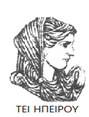 ΣΥΣΤΗΜΑΤΑ ΤΗΛΕΚΠΑΙΔΕΥΣΗΣ Ενότητα 8, ΤΜΗΜΑ ΜΗΧΑΝΙΚΩΝ ΠΛΗΡΟΦΟΡΙΚΗΣ, 
ΤΕΙ ΗΠΕΙΡΟΥ- Ανοιχτά Ακαδημαϊκά Μαθήματα στο ΤΕΙ Ηπείρου
True/False
Πως γίνονται πιο αποτελεσματικές;
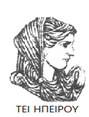 ΣΥΣΤΗΜΑΤΑ ΤΗΛΕΚΠΑΙΔΕΥΣΗΣ Ενότητα 8, ΤΜΗΜΑ ΜΗΧΑΝΙΚΩΝ ΠΛΗΡΟΦΟΡΙΚΗΣ, 
ΤΕΙ ΗΠΕΙΡΟΥ- Ανοιχτά Ακαδημαϊκά Μαθήματα στο ΤΕΙ Ηπείρου
True/False
Χρησιμοποιούμε πολλές ερωτήσεις για καποιο
αντικείμενο ώστε να αποφεύγεται η απάντηση
κατά τύχη.
Αναδιαμορφώνουμε την ίδια ερώτηση με
διάφορους τρόπους ώστε μια φορά η σωστή
απάντηση να είναι “Αληθές” και την άλλη
Ψευδές
Η ερώτηση διατυπώνεται με τέτοιο τρόπο που
να μην υπονοεί κάποια συγκεκριμένη
απάντηση.
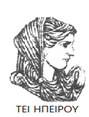 ΣΥΣΤΗΜΑΤΑ ΤΗΛΕΚΠΑΙΔΕΥΣΗΣ Ενότητα 8, ΤΜΗΜΑ ΜΗΧΑΝΙΚΩΝ ΠΛΗΡΟΦΟΡΙΚΗΣ, 
ΤΕΙ ΗΠΕΙΡΟΥ- Ανοιχτά Ακαδημαϊκά Μαθήματα στο ΤΕΙ Ηπείρου
True/False
Πως θα αποθαρρύνουμε το μαντεμα;
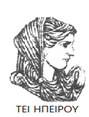 ΣΥΣΤΗΜΑΤΑ ΤΗΛΕΚΠΑΙΔΕΥΣΗΣ Ενότητα 8, ΤΜΗΜΑ ΜΗΧΑΝΙΚΩΝ ΠΛΗΡΟΦΟΡΙΚΗΣ, 
ΤΕΙ ΗΠΕΙΡΟΥ- Ανοιχτά Ακαδημαϊκά Μαθήματα στο ΤΕΙ Ηπείρου
True/False
Πώς θα αποθαρρύνουμε το μάντεμα;
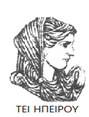 ΣΥΣΤΗΜΑΤΑ ΤΗΛΕΚΠΑΙΔΕΥΣΗΣ Ενότητα 8, ΤΜΗΜΑ ΜΗΧΑΝΙΚΩΝ ΠΛΗΡΟΦΟΡΙΚΗΣ, 
ΤΕΙ ΗΠΕΙΡΟΥ- Ανοιχτά Ακαδημαϊκά Μαθήματα στο ΤΕΙ Ηπείρου
True/False
Αρνητική βαθμολογία. Επειδή υπάρχει 50% να
απαντήσει κάποιος σωστά, μπορεί να
αφαιρούμε όσους βαθμούς θα προσθέταμε αν ή
απάντηση ήταν σωστή
Απαιτούμε μεγαλύτερο ποσοστό επιτυχίας, π.χ
η πιθανότητα να απαντήσουμε 5 στις 10 σωστά
είναι 50%, Η πιθανότητα να απαντήσουν 8 στις
10 είναι αρκετά μικρότερη 5%.
Αυξάνουμε τις ερωτήσεις.
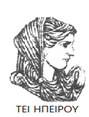 ΣΥΣΤΗΜΑΤΑ ΤΗΛΕΚΠΑΙΔΕΥΣΗΣ Ενότητα 8, ΤΜΗΜΑ ΜΗΧΑΝΙΚΩΝ ΠΛΗΡΟΦΟΡΙΚΗΣ, 
ΤΕΙ ΗΠΕΙΡΟΥ- Ανοιχτά Ακαδημαϊκά Μαθήματα στο ΤΕΙ Ηπείρου
Πολλαπλής Επιλογής
Επιλογή του καλύτερου πλάνου δράσης
Αναγνώριση της πιο πιθανής αιτίας ενός
Προβλήματος.
Επιλογή της σωστής κατηγορίας στην οποία
ανήκει κάτι
Επιλογή ανάμεσα από διάφορα εύρη τιμών
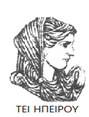 ΣΥΣΤΗΜΑΤΑ ΤΗΛΕΚΠΑΙΔΕΥΣΗΣ Ενότητα 8, ΤΜΗΜΑ ΜΗΧΑΝΙΚΩΝ ΠΛΗΡΟΦΟΡΙΚΗΣ, 
ΤΕΙ ΗΠΕΙΡΟΥ- Ανοιχτά Ακαδημαϊκά Μαθήματα στο ΤΕΙ Ηπείρου
Μορφές
Μορφές

Radio Buttons

Λίστες επιλογής

Τμήματα Διαγραμμάτων / Εικόνων
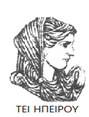 ΣΥΣΤΗΜΑΤΑ ΤΗΛΕΚΠΑΙΔΕΥΣΗΣ Ενότητα 8, ΤΜΗΜΑ ΜΗΧΑΝΙΚΩΝ ΠΛΗΡΟΦΟΡΙΚΗΣ, 
ΤΕΙ ΗΠΕΙΡΟΥ- Ανοιχτά Ακαδημαϊκά Μαθήματα στο ΤΕΙ Ηπείρου
Πολλαπλής Επιλογής (Πολλέςαπαντήσεις)
Μειώνουν κατά πολύ την πιθανότητα
μαντέματος της σωστής απάντησης.

Μπορεί να χρησιμοποιηθούν σε περιπτώσεις
Επιλογή ιδιοτήτων ενός αντικειμένου
Περιπτώσεις που ένας κανόνας μπορεί να
         εφαρμοστεί
Δημιουργία μιας λίστας ερωτήσεων Σωστού/Λαθους
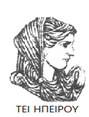 ΣΥΣΤΗΜΑΤΑ ΤΗΛΕΚΠΑΙΔΕΥΣΗΣ Ενότητα 8, ΤΜΗΜΑ ΜΗΧΑΝΙΚΩΝ ΠΛΗΡΟΦΟΡΙΚΗΣ, 
ΤΕΙ ΗΠΕΙΡΟΥ- Ανοιχτά Ακαδημαϊκά Μαθήματα στο ΤΕΙ Ηπείρου
Συμπλήρωση Κενών / ΣύντομηΑπάντηση
Εξέταση Ορολογίας
Αποτέλεσμα σε κάποιο πρόβλημα
Πρέπει να γραφεί με τρόπο ώστε μόνο μια
απάντηση να είναι σωστή.
Αν απαιτούνται περισσότερες λέξεις πρέπει η
απάντηση να μην εξαρτάται από την ακριβή
σύνταξη αλλά απλώς από την παρουσία
κάποιων λέξεων ή όρων
Αν υπάρχει αυτόματη διόρθωση θα πρέπει να
λαμβάνεται υπ'οψη η χρήση συνωνύμων,
κλίσης, ορθογραφικού λάθους, κλπ
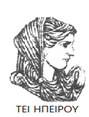 ΣΥΣΤΗΜΑΤΑ ΤΗΛΕΚΠΑΙΔΕΥΣΗΣ Ενότητα 8, ΤΜΗΜΑ ΜΗΧΑΝΙΚΩΝ ΠΛΗΡΟΦΟΡΙΚΗΣ, 
ΤΕΙ ΗΠΕΙΡΟΥ- Ανοιχτά Ακαδημαϊκά Μαθήματα στο ΤΕΙ Ηπείρου
Συμπλήρωση Πολλαπλών Κενών(Cloze Questions)
Δίνεται κάποιο κείμενο με πολλά κενά που
πρέπει να συμπληρωθούν.

Θα μπορούσε να είναι και ένα πρόγραμμα
υπολογιστή.

Στα κενά θα μπορούσαν να χρησιμοποιηθούν
λίστες επιλογής.
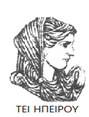 ΣΥΣΤΗΜΑΤΑ ΤΗΛΕΚΠΑΙΔΕΥΣΗΣ Ενότητα 8, ΤΜΗΜΑ ΜΗΧΑΝΙΚΩΝ ΠΛΗΡΟΦΟΡΙΚΗΣ, 
ΤΕΙ ΗΠΕΙΡΟΥ- Ανοιχτά Ακαδημαϊκά Μαθήματα στο ΤΕΙ Ηπείρου
Εξηγήσεις
Γιατί δίνω την δοκιμασία;
Όσοι γνωρίζουν την αξία προσπαθούν
περισσότερο
Υπάρχει βαθμολόγηση;
(Ολική Βαρύτητα, προβιβάσιμος βαθμός,
βαθμός κατοχύρωσης)
Τι καλύπτει;
Υπάρχει χρονομέτρηση;
Πότε θα γίνει η εξέταση;
Πόσο θα διαρκέσει η εξέταση;
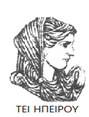 ΣΥΣΤΗΜΑΤΑ ΤΗΛΕΚΠΑΙΔΕΥΣΗΣ Ενότητα 8, ΤΜΗΜΑ ΜΗΧΑΝΙΚΩΝ ΠΛΗΡΟΦΟΡΙΚΗΣ, 
ΤΕΙ ΗΠΕΙΡΟΥ- Ανοιχτά Ακαδημαϊκά Μαθήματα στο ΤΕΙ Ηπείρου
Εξηγήσεις
Υπάρχει επανεξέταση (πόσες φορές, πως
υπολογίζεται ο βαθμός)
Τι βοηθήματα μπορεί να χρησιμοποιηθούν
(υπολογιστές, βιβλία, ιστοσελίδες, μηχανές
αναζήτησης)
Βαρύτητα ερωτήσεων;
Πόσο ακριβείς πρέπει να είναι οι απαντήσεις;
Παίζει ρόλο η σειρά των απαντήσεων;
Τι γίνεται αν υπάρχει αστοχία υλικού;
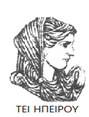 ΣΥΣΤΗΜΑΤΑ ΤΗΛΕΚΠΑΙΔΕΥΣΗΣ Ενότητα 8, ΤΜΗΜΑ ΜΗΧΑΝΙΚΩΝ ΠΛΗΡΟΦΟΡΙΚΗΣ, 
ΤΕΙ ΗΠΕΙΡΟΥ- Ανοιχτά Ακαδημαϊκά Μαθήματα στο ΤΕΙ Ηπείρου
Διευκολύνσεις
Δώστε εξηγήσεις πριν ξεκινήσει ο χρονομέτρης
Βοηθά η δυνατότητα να υπάρχει κουμπί
“Ξεκίνα” / Start).

Αν κάποιες ερωτήσεις είναι προαιρετικές
επιτρέψτε την παράκαμψή τους.

Δώστε κάποια σαφή ένδειξη για την πρόοδο
που έχει γίνει (Ποσοστό απαντήσεων, Status
Bar)
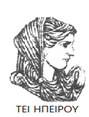 ΣΥΣΤΗΜΑΤΑ ΤΗΛΕΚΠΑΙΔΕΥΣΗΣ, Ενότητα 8, ΤΜΗΜΑ ΜΗΧΑΝΙΚΩΝ ΠΛΗΡΟΦΟΡΙΚΗΣ, 
ΤΕΙ ΗΠΕΙΡΟΥ- Ανοιχτά Ακαδημαϊκά Μαθήματα στο ΤΕΙ Ηπείρου
Βιβλιογραφία
William Horton (2001). E-learning by Design,.Pfeifer
 
Clark, R. & Mayer, R. (2008).  E-Learning and the Science of Instruction. Pfeifer
 
Alessi, S.  &  Trolip,  S. (2005). ΠΟΛΥΜΕΣΑ και ΕΚΠΑΙΔΕΥΣΗ. Εκδόσεις Μ Γκιούρδας
 
Nash, S.  &  Moore, M.  (2014). Moodle Course Design Best Practices. Packt
 
Newby J. Timothy,  Stepich A. Donald, Lehman D. James,  & Russel D James. (2009). 
Εκπαιδευτική τεχνολογία για διδασκαλία και μάθηση. Εκδόσεις Επίκεντρο.
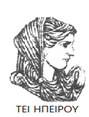 ΣΥΣΤΗΜΑΤΑ ΤΗΛΕΚΠΑΙΔΕΥΣΗΣ, Ενότητα 8,, ΤΜΗΜΑ ΜΗΧΑΝΙΚΩΝ ΠΛΗΡΟΦΟΡΙΚΗΣ, 
ΤΕΙ ΗΠΕΙΡΟΥ- Ανοιχτά Ακαδημαϊκά Μαθήματα στο ΤΕΙ Ηπείρου
Σημείωμα Αναφοράς
Copyright Τεχνολογικό Ίδρυμα Ηπείρου. Δημήτριος Λιαροκάπης.
 Συστήματα Τηλεκπαίδευσης
Έκδοση: 1.0  Άρτα, 2015. Διαθέσιμο από τη δικτυακή διεύθυνση:
<URL μαθήματος>
πχ http://eclass.teiep.gr/courses/COMP119/
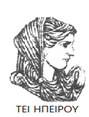 ΣΥΣΤΗΜΑΤΑ ΤΗΛΕΚΠΑΙΔΕΥΣΗΣ, Ενότητα 8,  ΤΜΗΜΑ ΜΗΧΑΝΙΚΩΝ ΠΛΗΡΟΦΟΡΙΚΗΣ, 
ΤΕΙ ΗΠΕΙΡΟΥ- Ανοιχτά Ακαδημαϊκά Μαθήματα στο ΤΕΙ Ηπείρου
Σημείωμα Αδειοδότησης
Το παρόν υλικό διατίθεται με τους όρους της άδειας χρήσης Creative Commons Αναφορά Δημιουργού-Μη Εμπορική Χρήση-Όχι Παράγωγα Έργα 4.0 Διεθνές [1] ή μεταγενέστερη. Εξαιρούνται τα αυτοτελή έργα τρίτων π.χ. φωτογραφίες, Διαγράμματα κ.λ.π., τα οποία εμπεριέχονται σε αυτό και τα οποία αναφέρονται μαζί με τους όρους χρήσης τους στο «Σημείωμα Χρήσης Έργων Τρίτων».
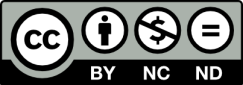 Ο δικαιούχος μπορεί να παρέχει στον αδειοδόχο ξεχωριστή άδεια να  χρησιμοποιεί το έργο για εμπορική χρήση, εφόσον αυτό του  ζητηθεί.
[1]
http://creativecommons.org/licenses/by-nc-nd/4.0/deed.el
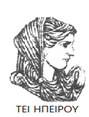 ΣΥΣΤΗΜΑΤΑ ΤΗΛΕΚΠΑΙΔΕΥΣΗΣ Ενότητα 8 ΤΜΗΜΑ ΜΗΧΑΝΙΚΩΝ ΠΛΗΡΟΦΟΡΙΚΗΣ, 
ΤΕΙ ΗΠΕΙΡΟΥ- Ανοιχτά Ακαδημαϊκά Μαθήματα στο ΤΕΙ Ηπείρου
Τέλος Ενότητας
Επεξεργασία: Βαΐτσα Τσακστάρα
Άρτα, 2015
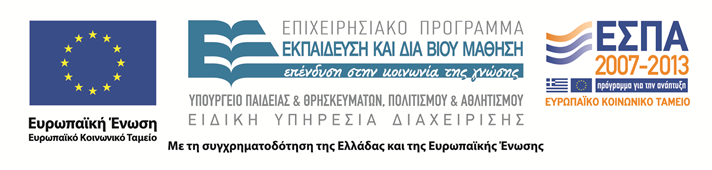 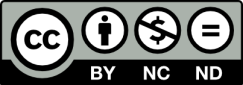 Τέλος Ενότητας
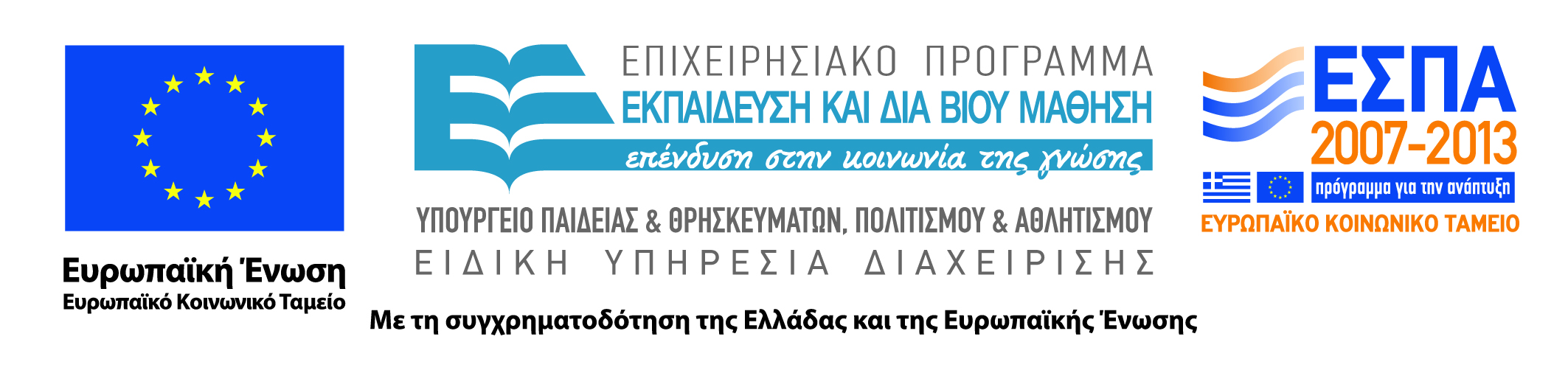 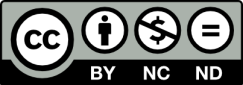